Problems CH-6
Which of the following substances contain stereogenic centers? 
a. 2,2-dibromobutane 	b. 3-methylcyclopentene 		d. 2,3-dimethylheptane		e. methylcyclobutane
(2) Draw a structural formula for an optically active compound with the molecular formula:
 a. C5H11Br					 b. C4H8Cl2
(3) Place the members of the following groups in order of decreasing priority according to the R-S convention: 
a. CH3-, H-, C6H5-, CH3CH2-	 	b. CH3CH2-, CH3CH2CH2-, CH2=CH-, O=CH- 	c. CH3CH2-, HOCH2-, H-, Br-
(4) Assume that the four groups in each part of Problem (3) are attached to one carbon atom. 
Draw a three-dimensional formula for the R configuration of the molecule in (3) a. 
Draw a three-dimensional formula for the S configuration of the molecule in (3) c.
(5) Which of the following Fischer projection formulas have the same configuration as A, and which are the enantiomer of A?
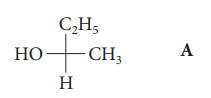 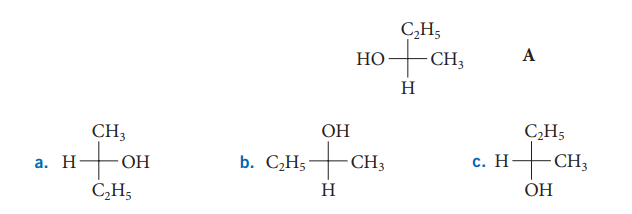